Jane’s Walk Milan 2018«Go along the street to urban regeneration»
Un laboratorio di pratiche e di reti sociali nel quartiere Gratosoglio di Milano
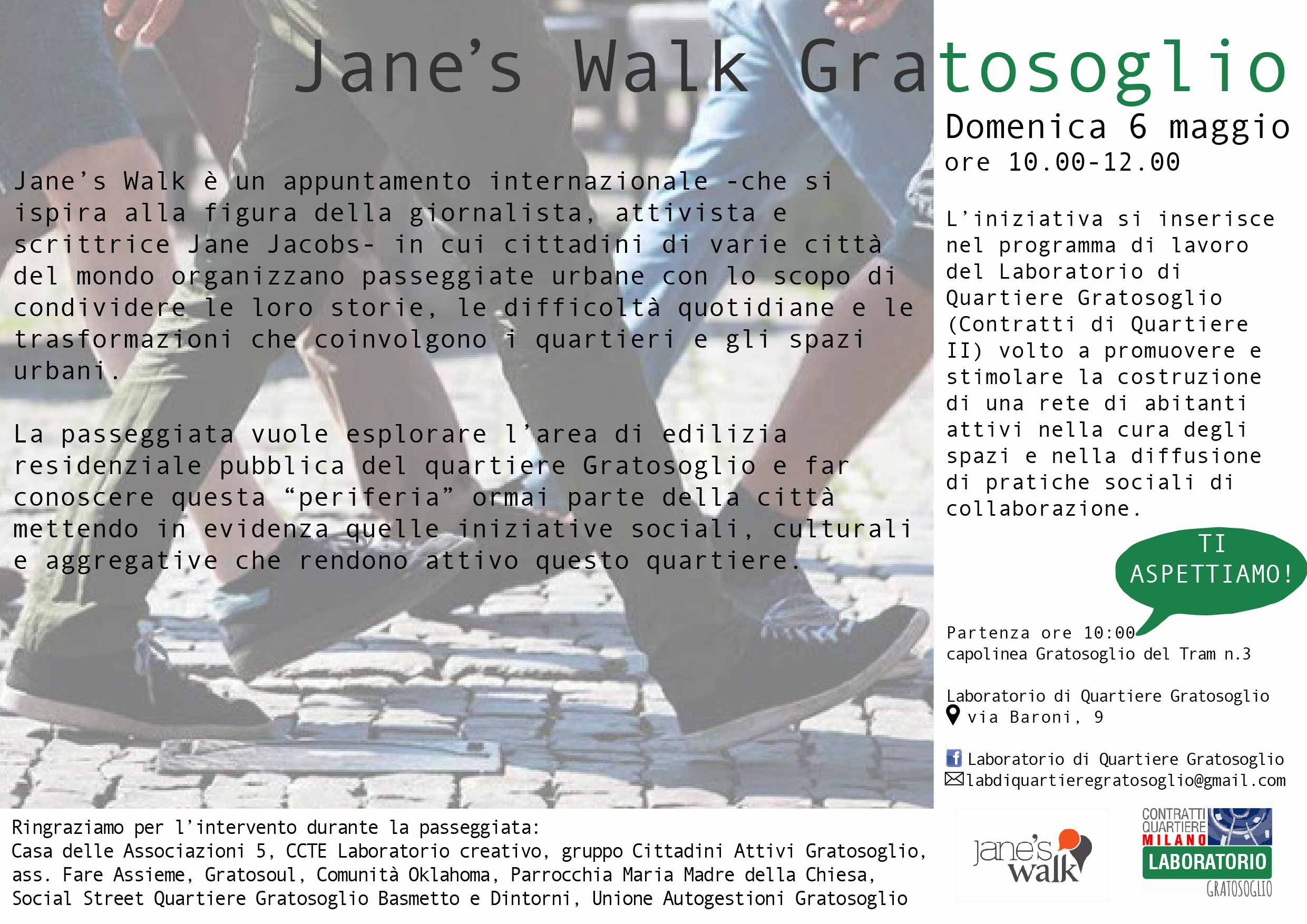 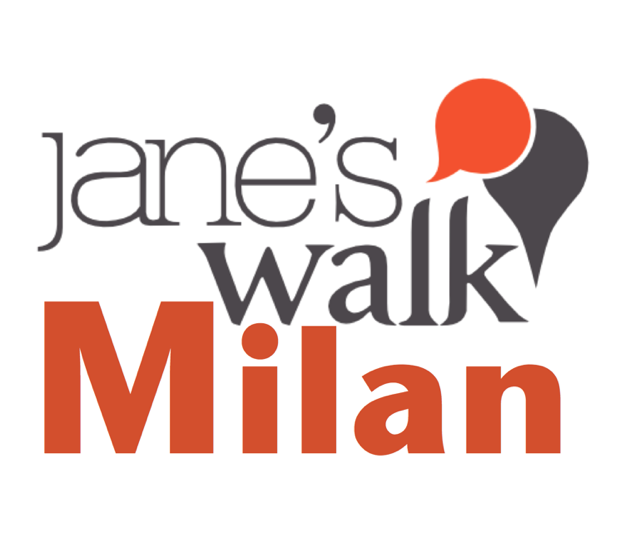 Wednesday, June 6, 2018
Luca Lo Re, City organizer Milano, Social Senior Laboratori di quartiere Comune di Milano
«Mi occuperò di come le città funzionano nella vita reale, perché questo è l'unico modo per capire quali principi urbanistici e quali metodi di intervento possano giovare alla vitalità sociale ed economica delle città, e quali invece tendono a mortificarla» (Jane Jacobs, Vita e morte delle grandi città americane, 1966)
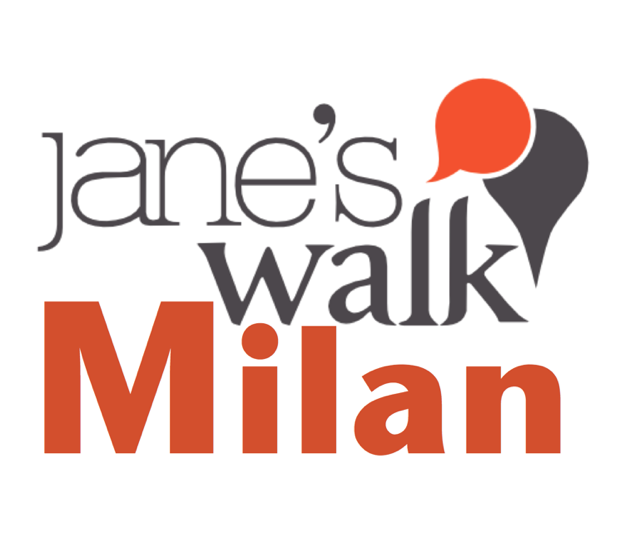 Wednesday, June 6, 2018
Luca Lo Re, City Organizer Milano, Social Senior Laboratori di quartiere - Comune di Milano
Jane’s Walk nel Laboratorio di quartiere a Gratosoglio (MI)
guardare la periferia in modo articolato e complesso
ridisegnare uno spazio per come solitamente viene vissuto o rappresentato
Incaricarsi dei problemi ed esprimere una tensione trasformativa.
costruire comunità e stimolare progettualità finalizzate al miglioramento della qualità dell’abitare
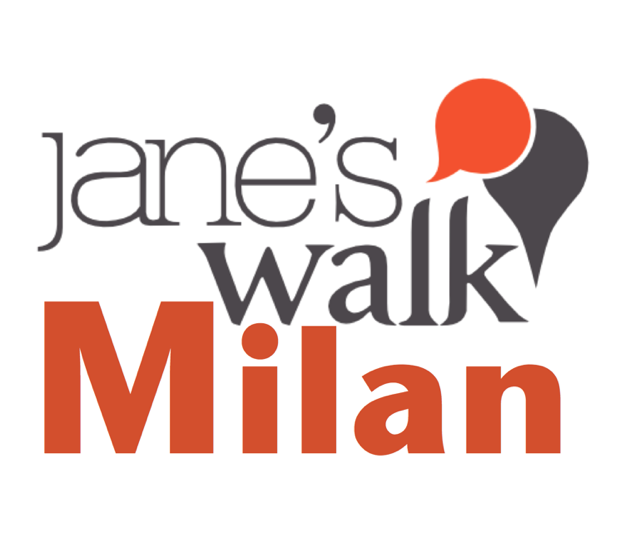 Wednesday, June 6, 2018
Luca Lo Re, City Organizer Milano, Social Senior Laboratori di quartiere - Comune di Milano
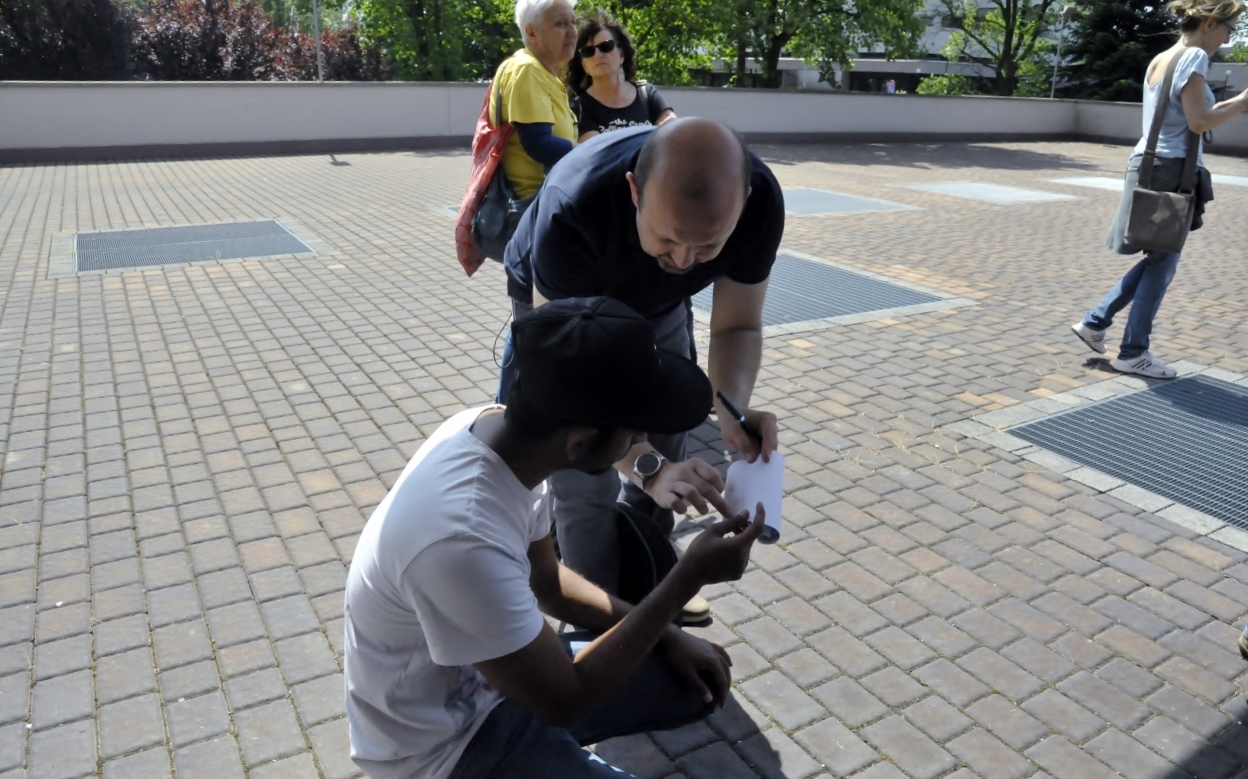 Dentro Gratosoglio
Periferia sud di Milano costruito negli anni Sessanta
Edilizia residenziale pubblica (ALER)
2008-2018 Contratto di Quartiere – Piano di accompagnamento sociale
Dalla marginalità all’attivazione di reti sociali
Wednesday, June 6, 2018
Luca Lo Re, City Organizer Milano, Social Senior Laboratori di quartiere - Comune di Milano
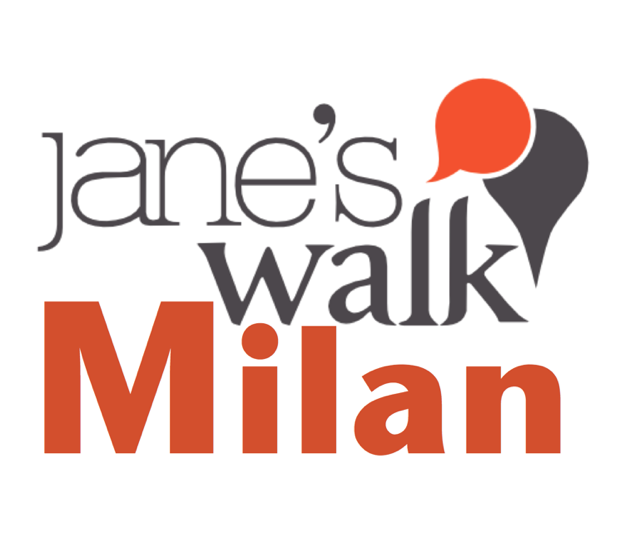 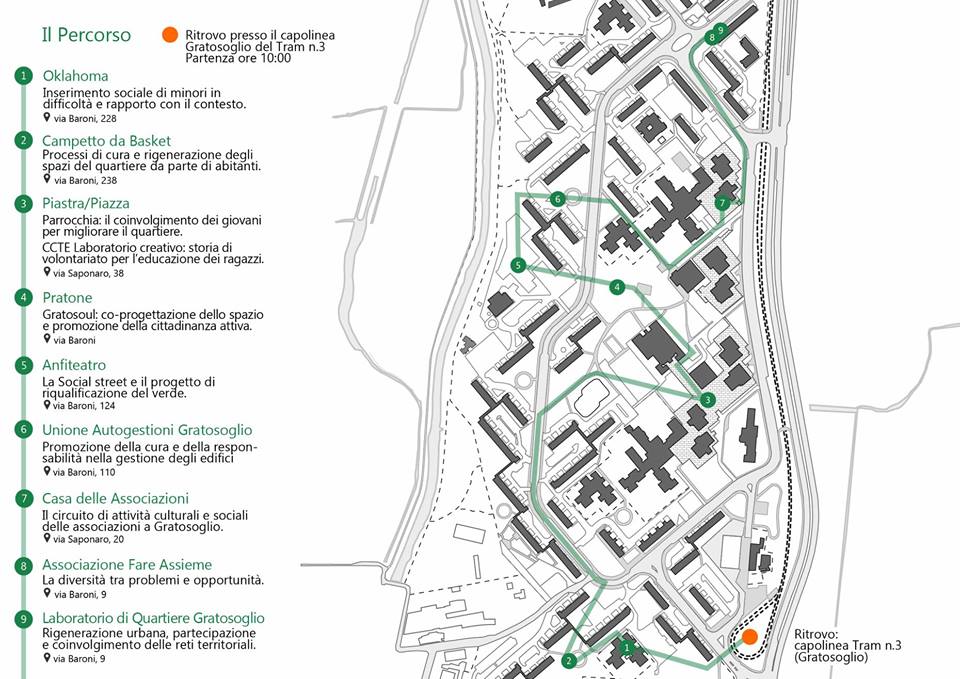 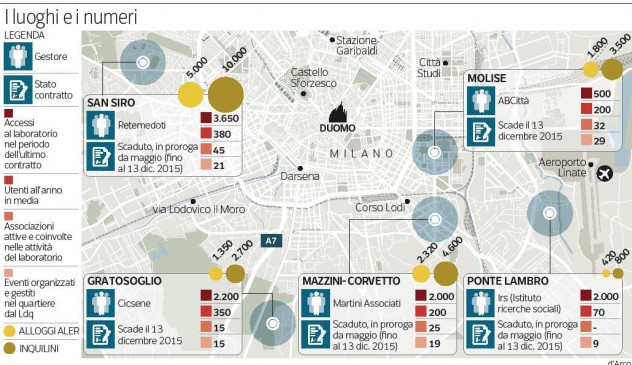 Come disegnare una nuova mappa…?
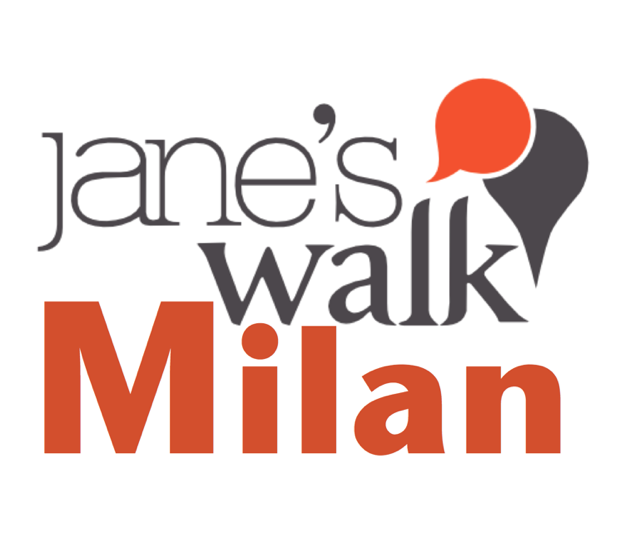 Wednesday, June 6, 2018
Luca Lo Re, City organizer Milano, Social Senior Laboratori di quartiere Comune di Milano
Luoghi, Soggetti, Azioni
Un laboratorio per nuove forme di abitare la città
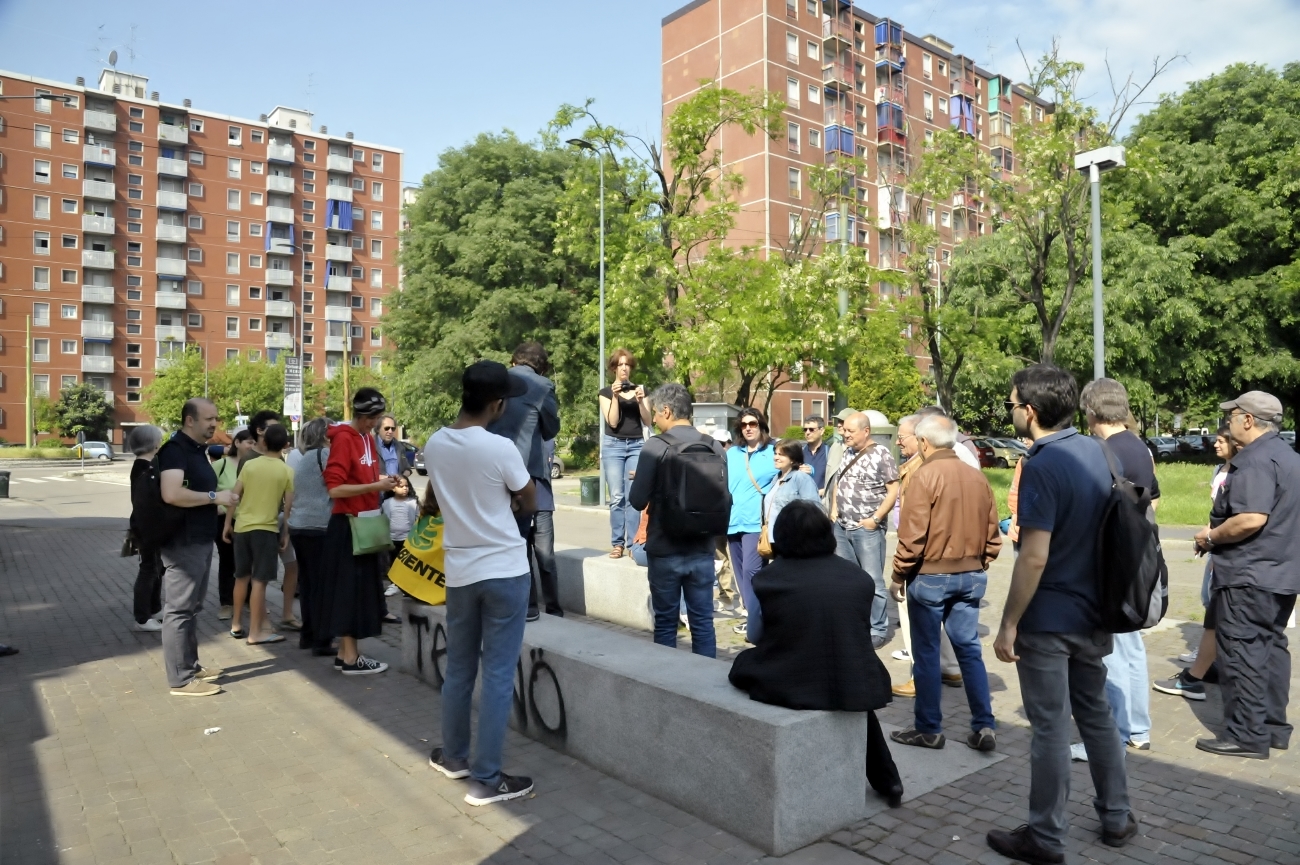 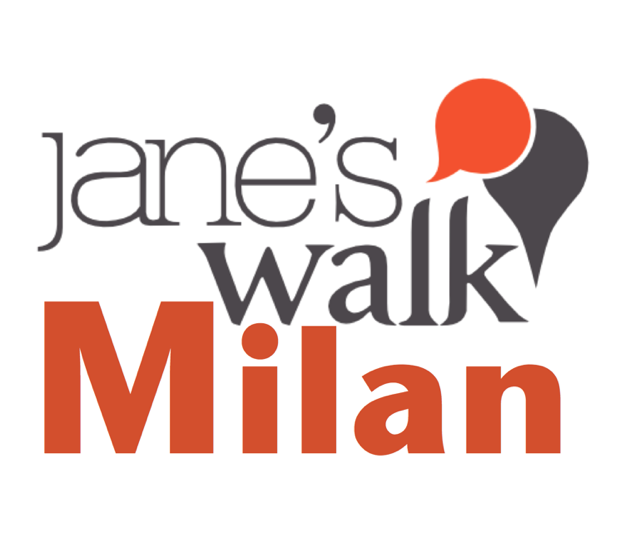 Wednesday, June 6, 2018
Luca Lo Re, City organizer Milano, Social Senior Laboratori di quartiere Comune di Milano
Comunità Oklahoma
Il difficile rapporto tra la progettazione sociale e il contesto del quartiere
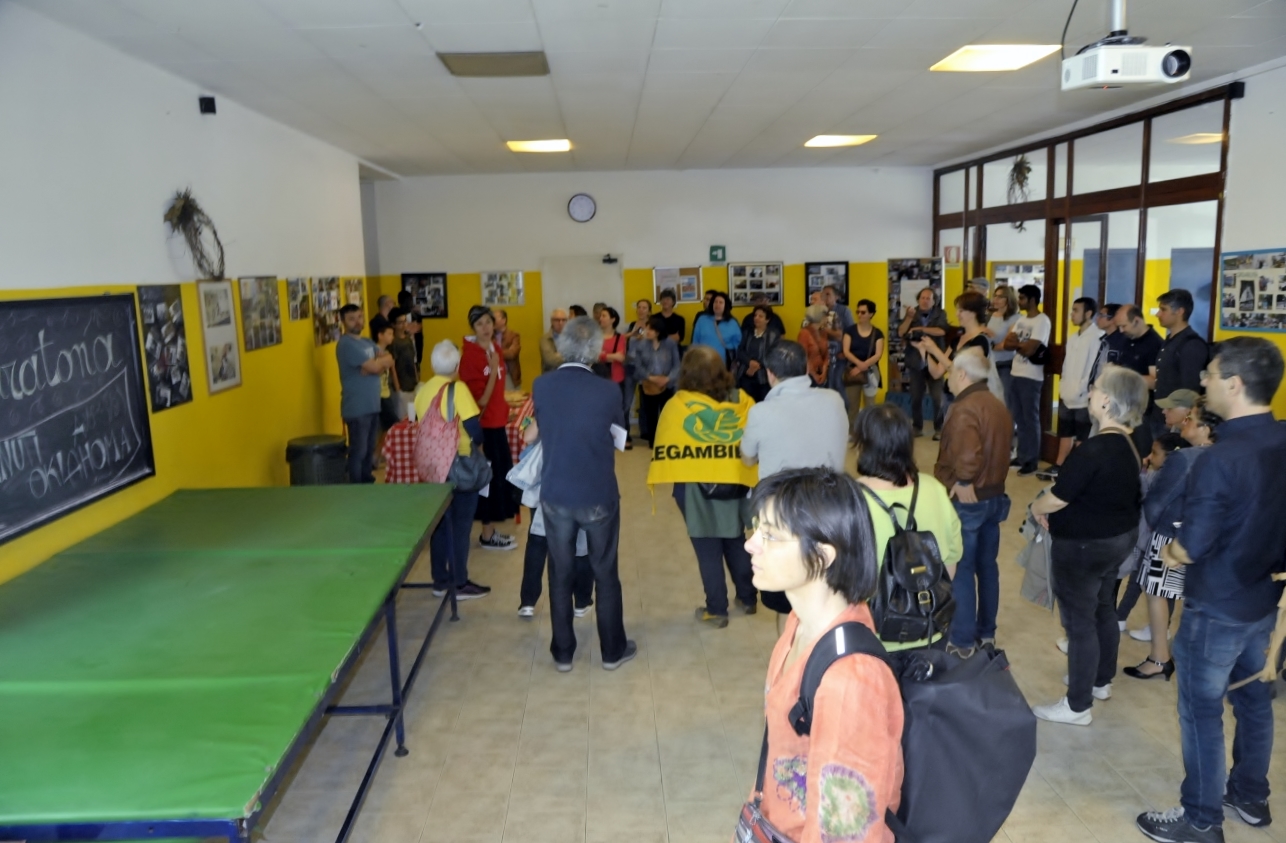 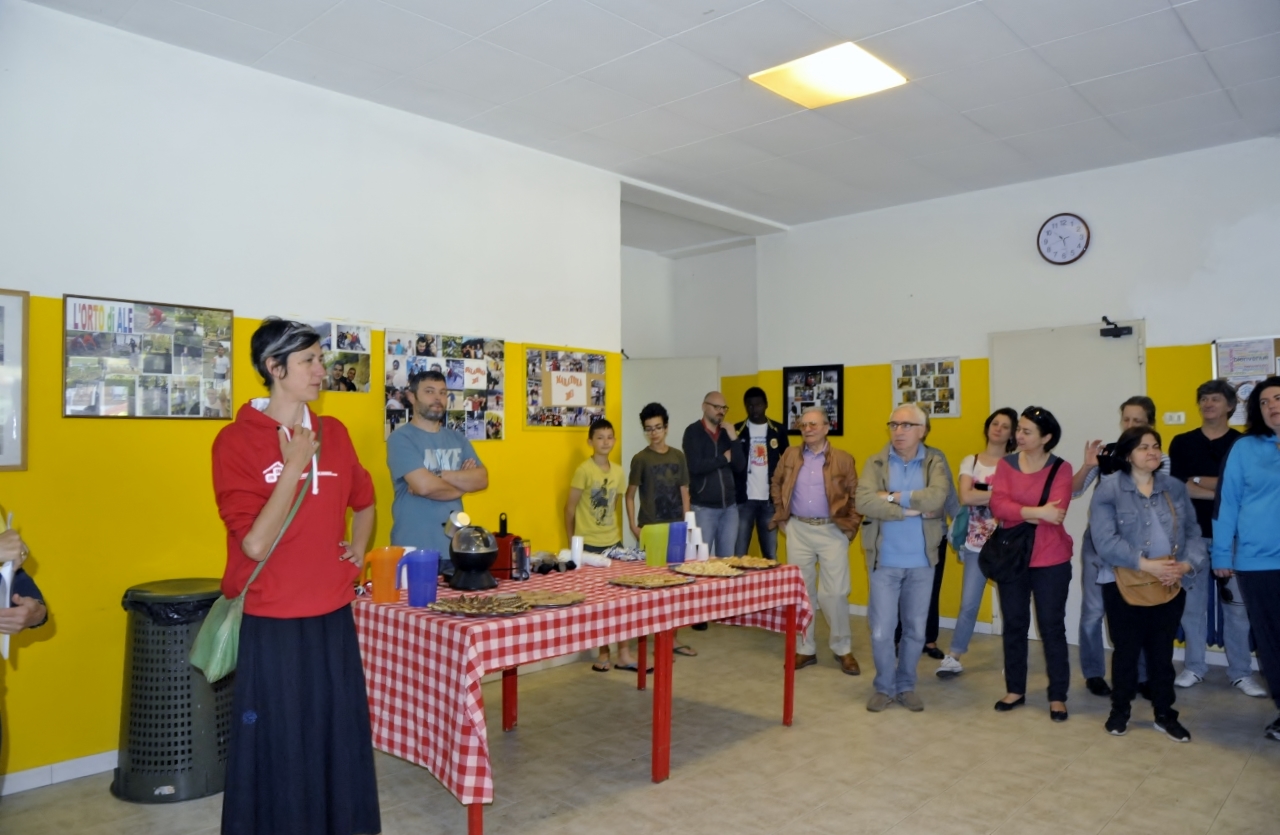 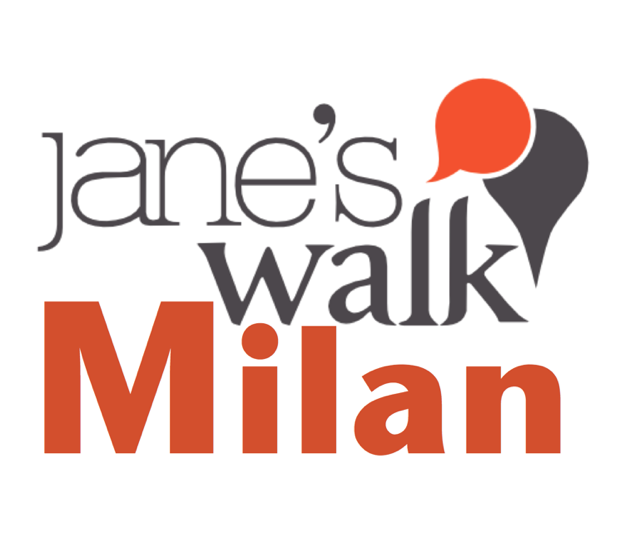 Wednesday, June 6, 2018
Luca Lo Re, City organizer Milano, Social Senior Laboratori di quartiere Comune di Milano
Saverio e il campetto da basket
Processi di cura e rigenerazione degli spazi da parte degli abitanti
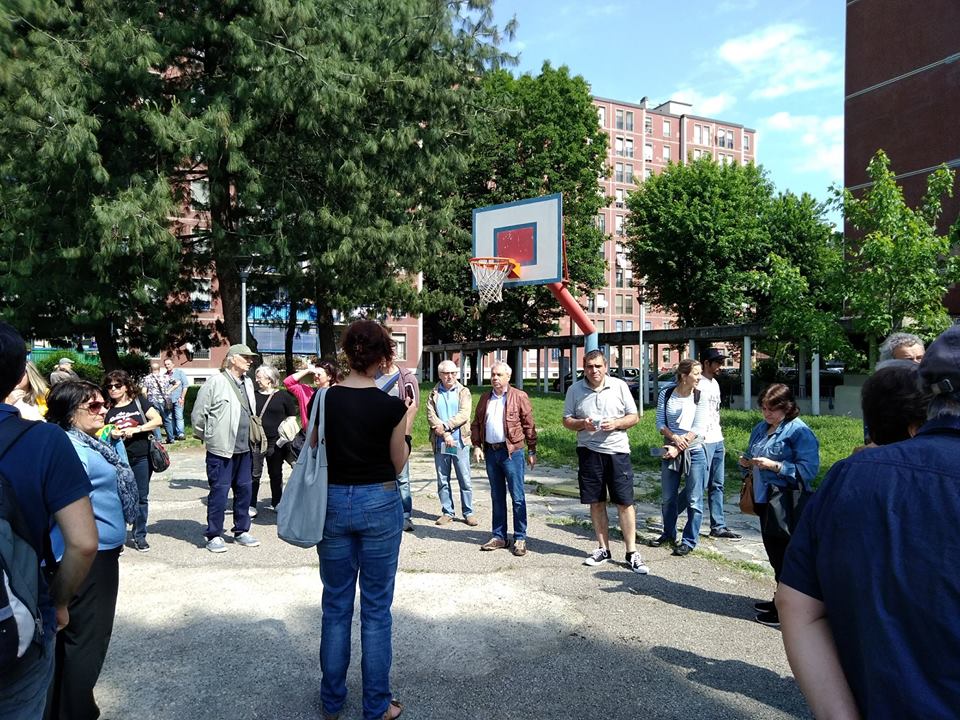 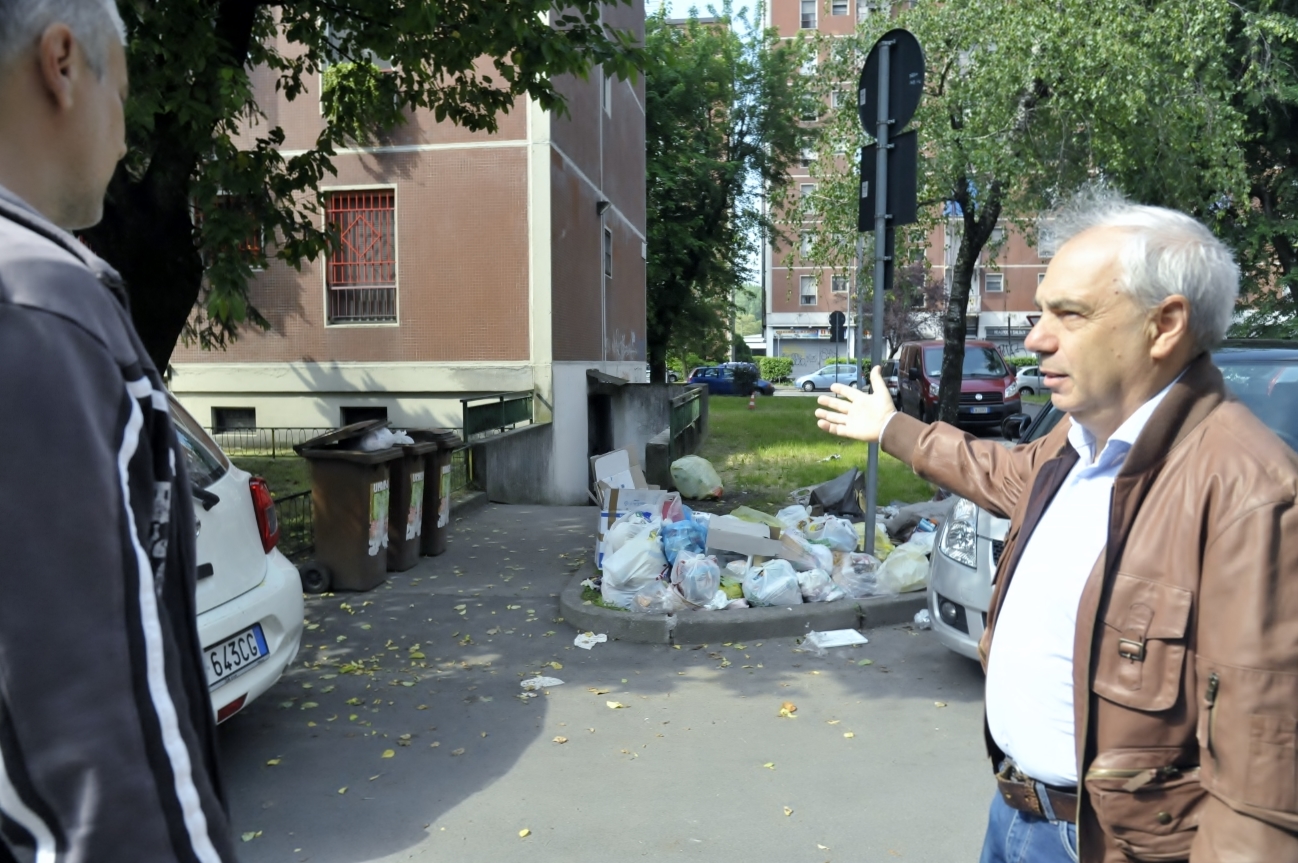 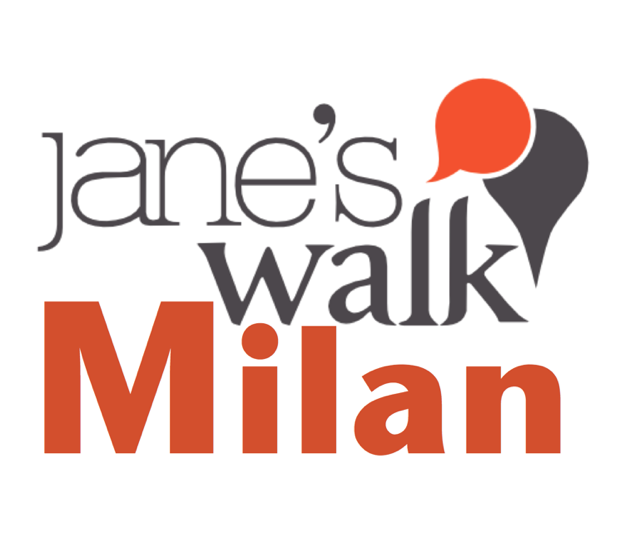 Wednesday, June 6, 2018
Luca Lo Re, City organizer Milano, Social Senior Laboratori di quartiere Comune di Milano
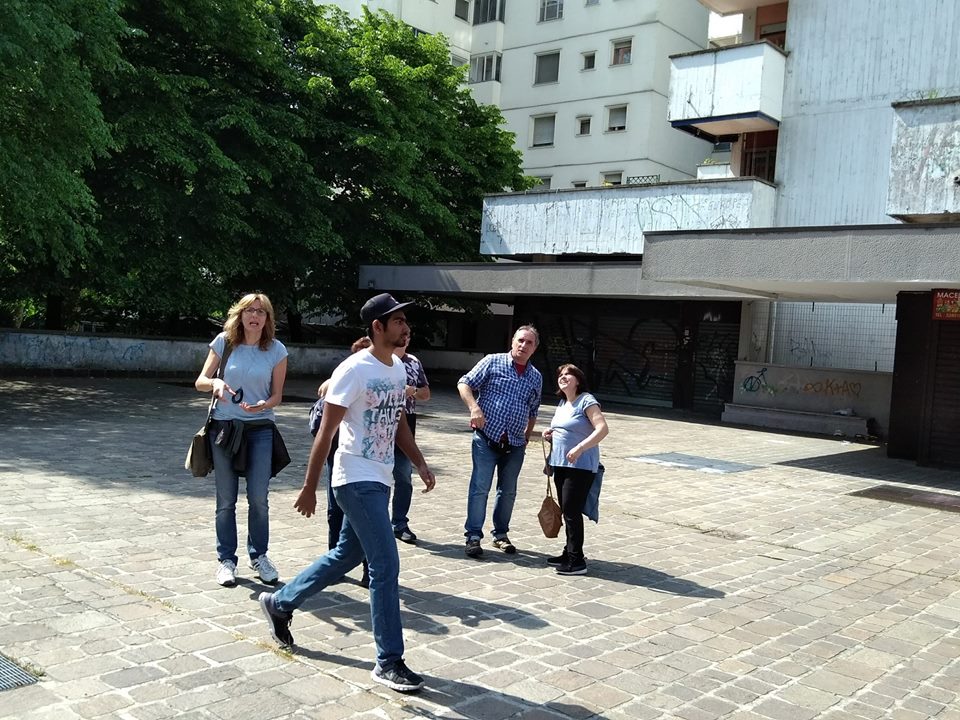 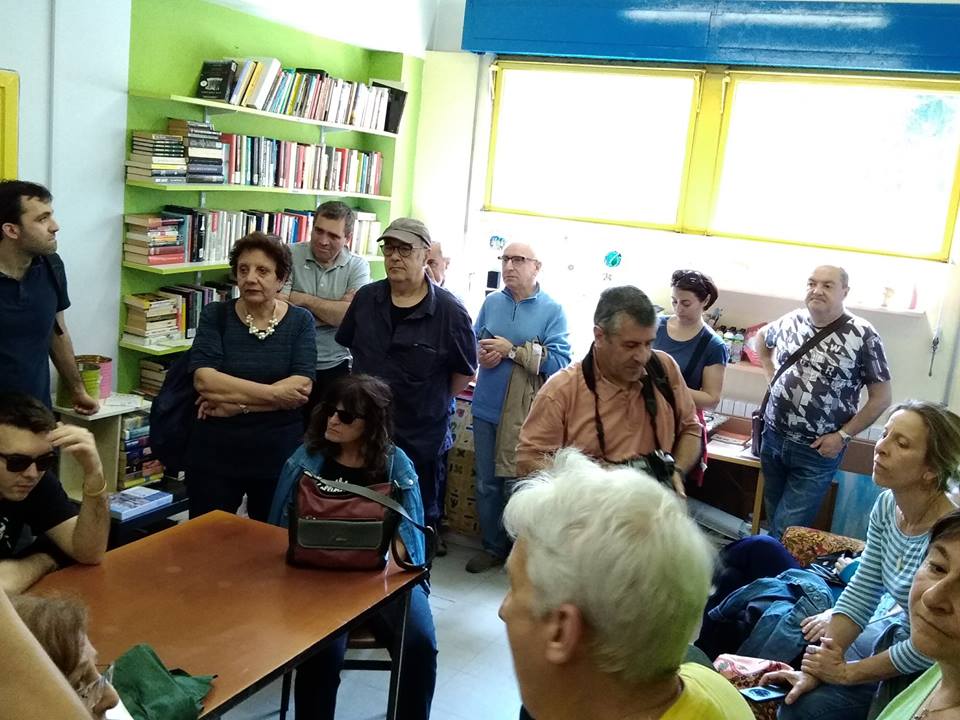 Dalla Piastra alla piazza
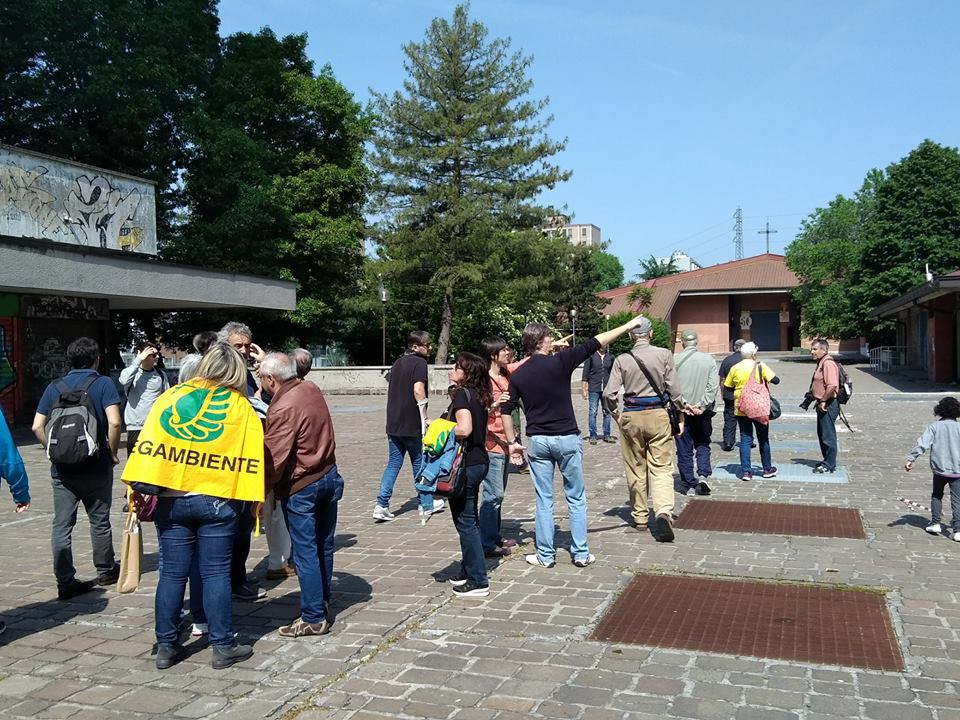 Nuovi spazi per la socialità e la cultura
Luca Lo Re, City organizer Milano, Social Senior Laboratori di quartiere Comune di Milano
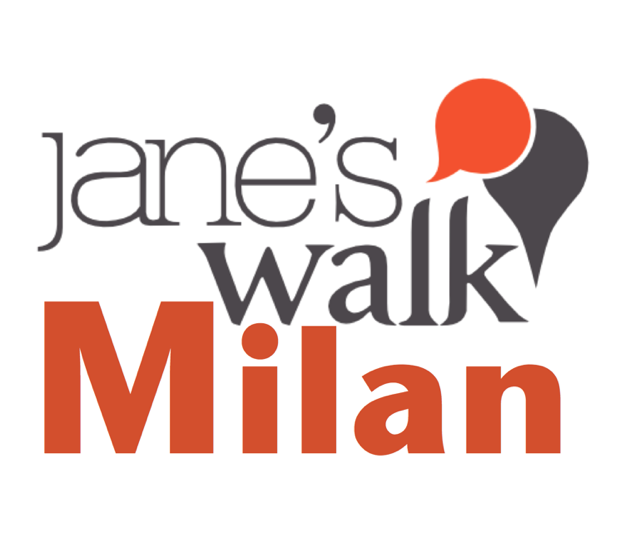 Wednesday, June 6, 2018
Gratosoul e il Pratone
Co-progettazione dello spazio e la cittadinanza responsabile
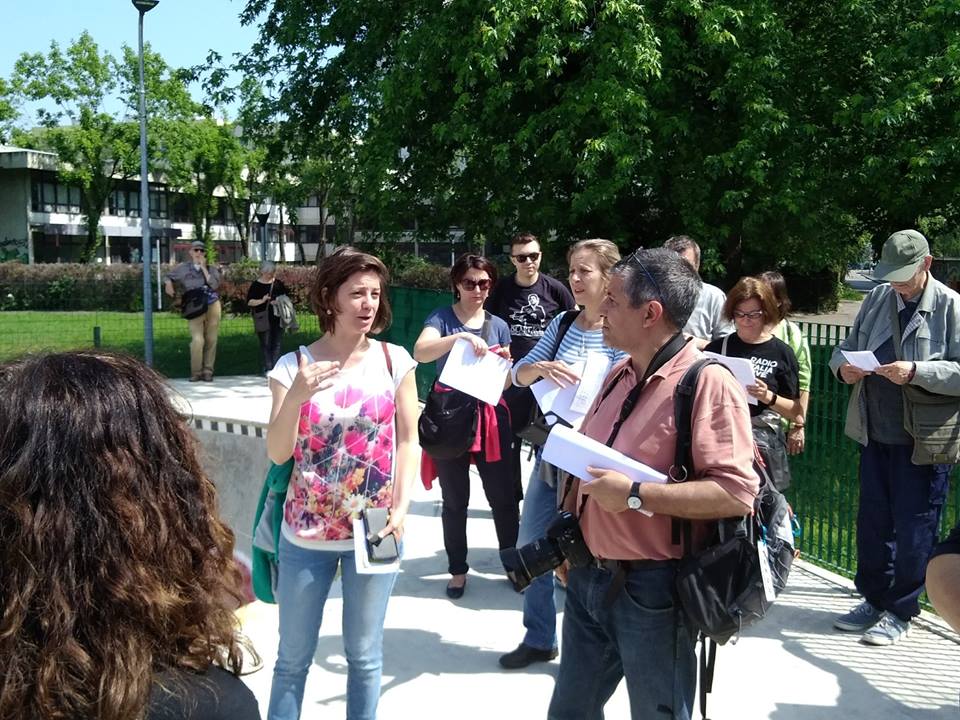 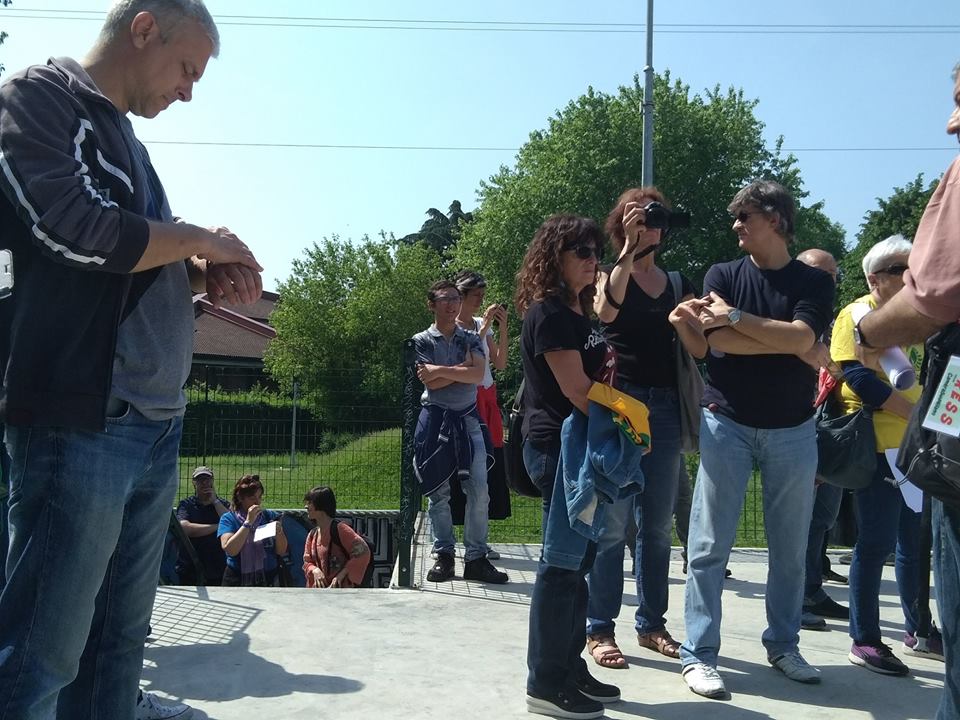 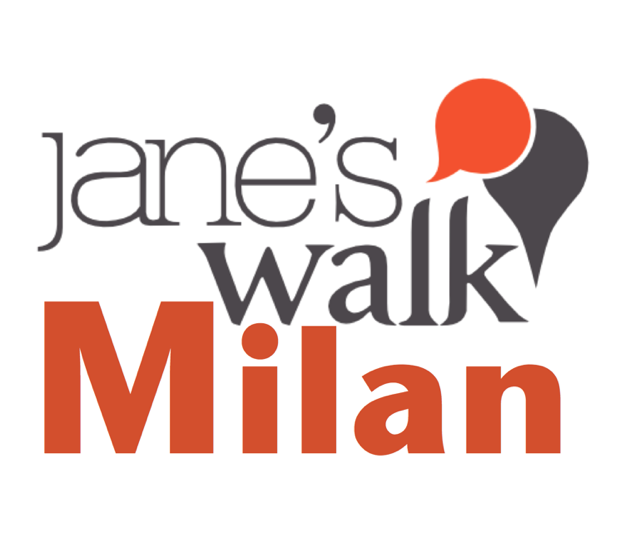 Wednesday, June 6, 2018
Luca Lo Re, City organizer Milano, Social Senior Laboratori di quartiere Comune di Milano
Dal virtuale al reale
Il ruolo della Social street nel progetto area verde del Bilancio partecipativo
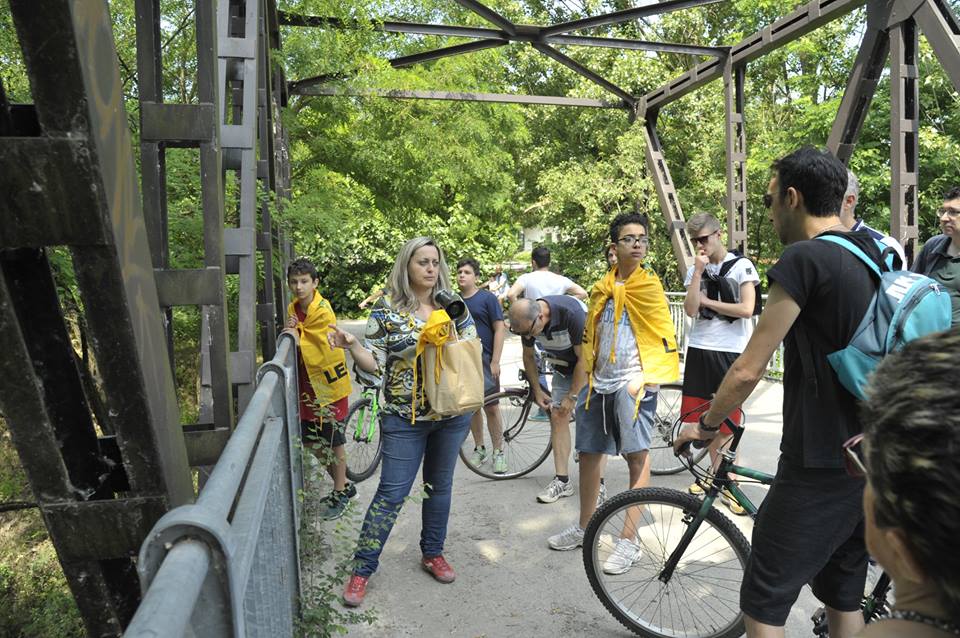 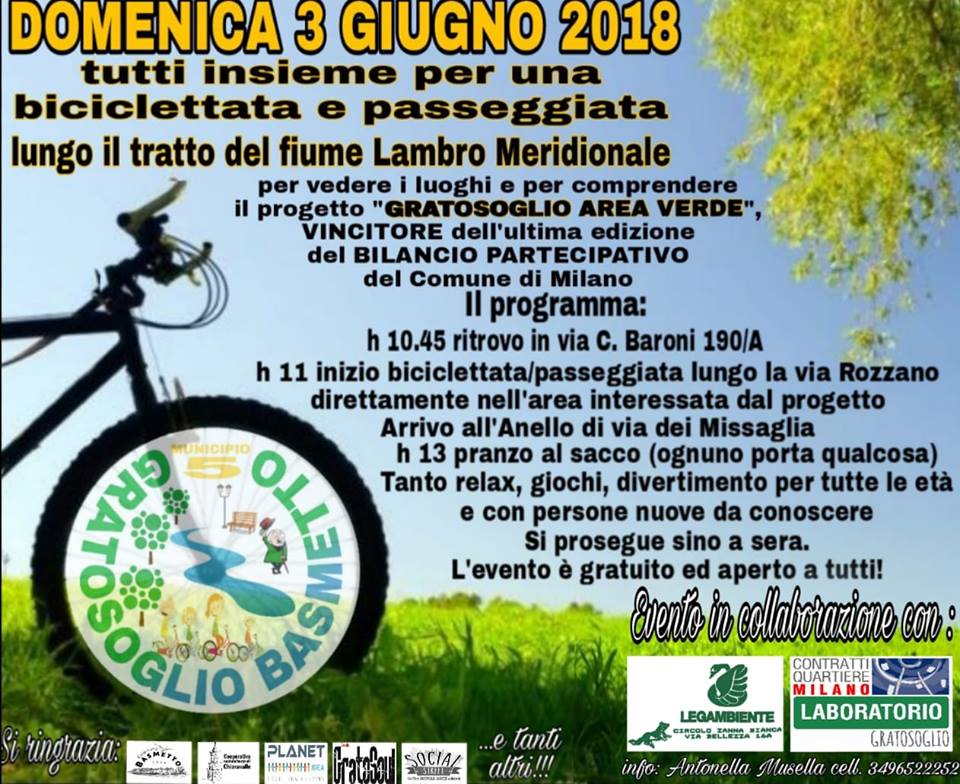 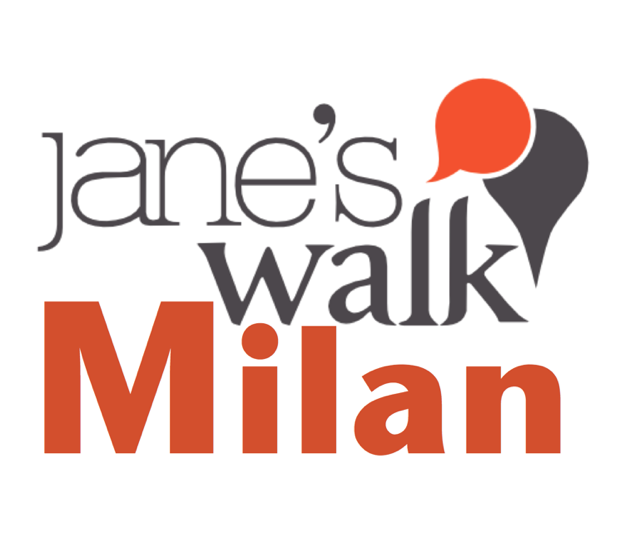 Wednesday, June 6, 2018
Luca Lo Re, City organizer Milano, Social Senior Laboratori di quartiere Comune di Milano
Le autogestioni degli immobili Aler
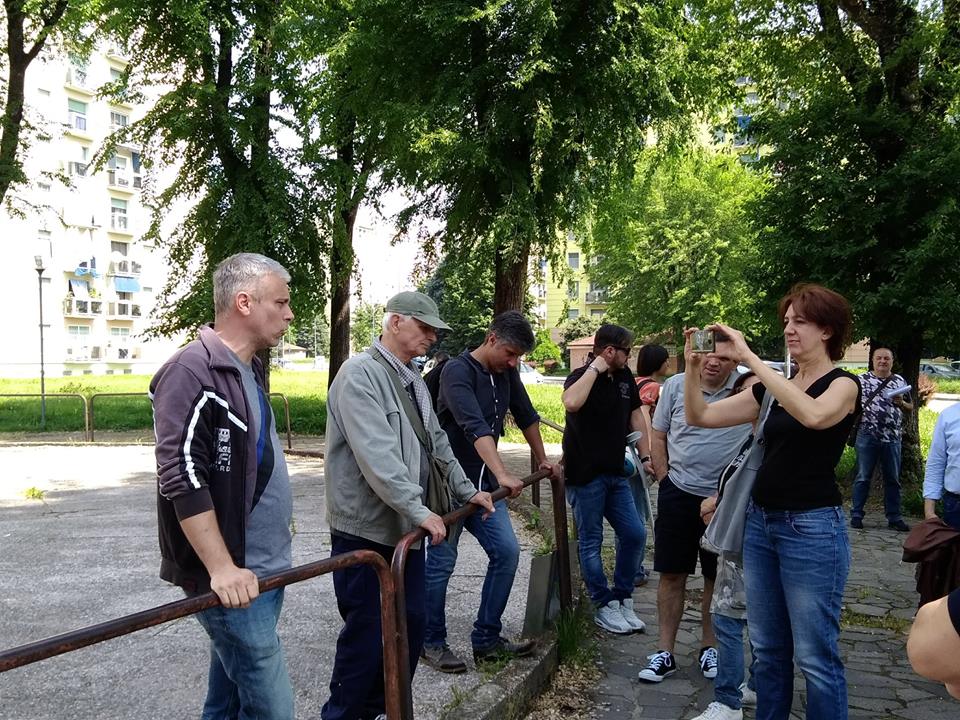 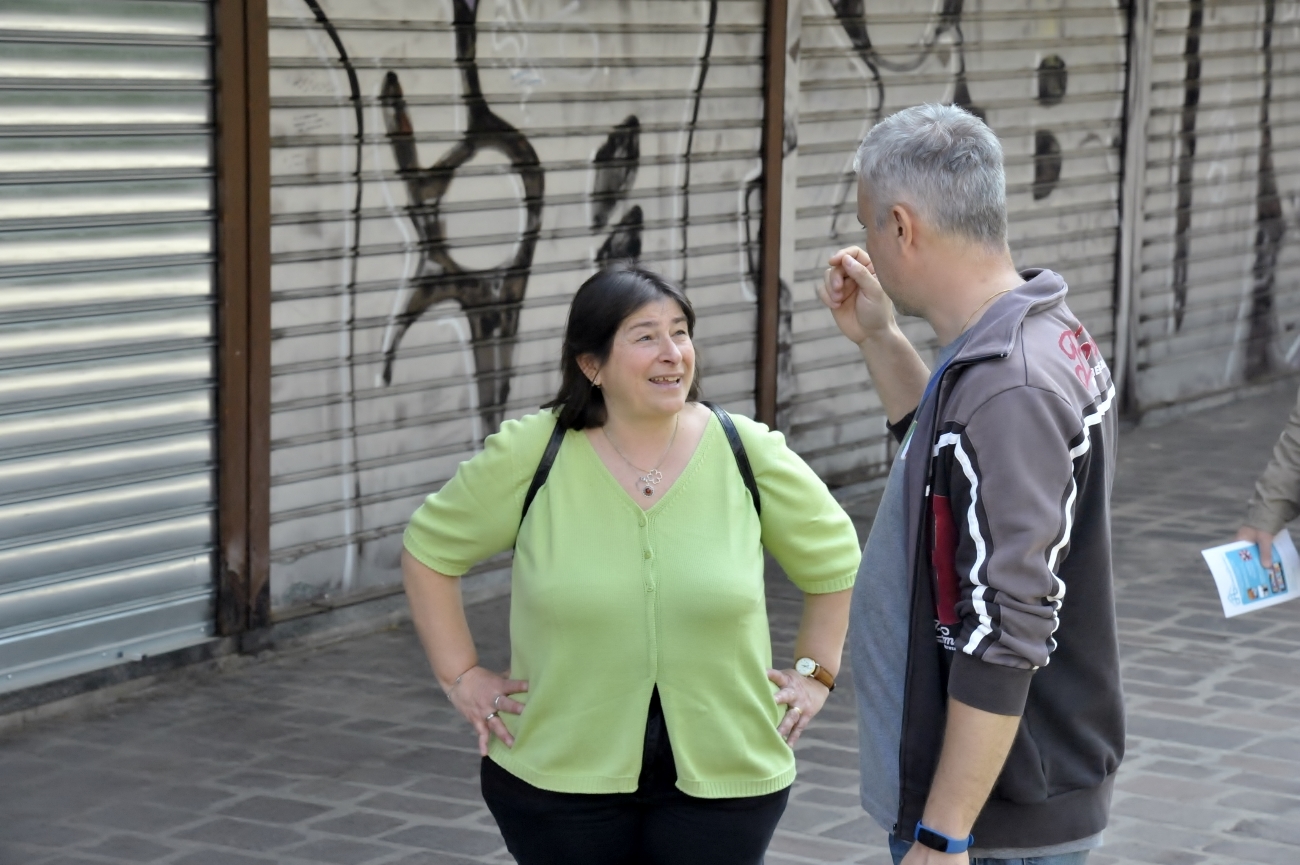 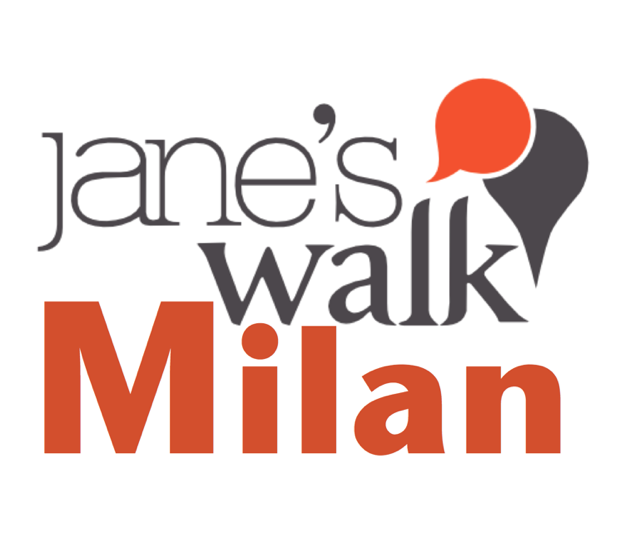 Wednesday, June 6, 2018
Luca Lo Re, City organizer Milano, Social Senior Laboratori di quartiere Comune di Milano
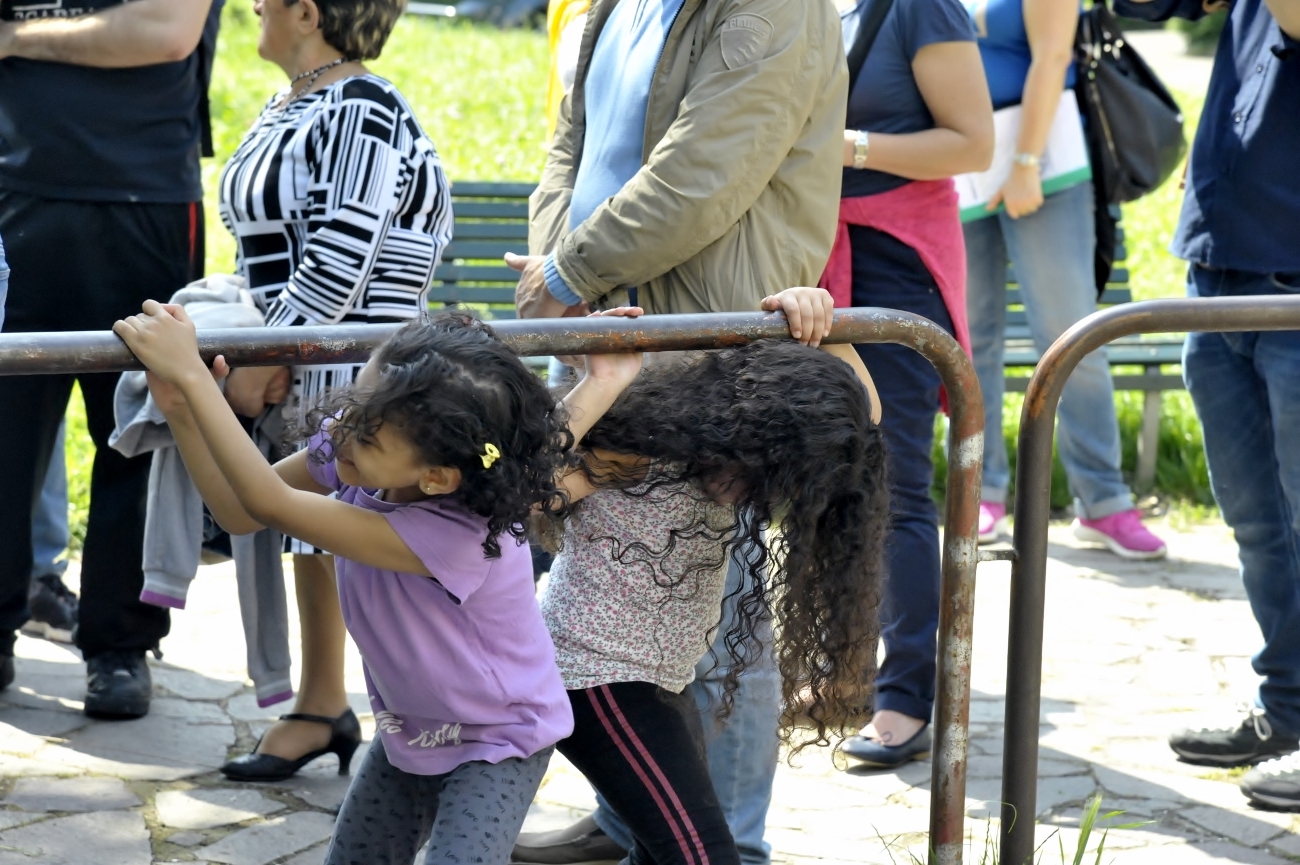 Le strade non costituiscono soltanto momenti di passaggio da un luogo ad un altro, ma espressioni importanti di un modo di stare e di fruire dello spazio; espressioni di una presenza nella città che individua delle modalità di appropriazione dello spazio, delle produzioni di soggettività che sfuggono ai poteri e ai saperi, capaci di elaborare una vera e propria ricreazione del mondo (M. De Certeau).
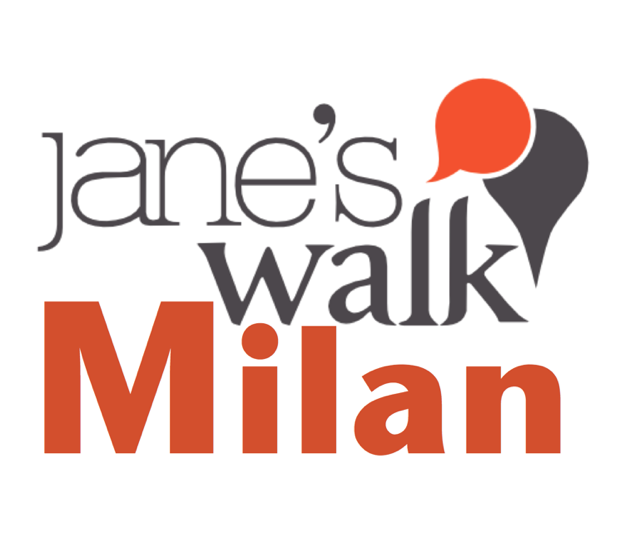 Wednesday, June 6, 2018
Luca Lo Re, City organizer Milano, Social Senior Laboratori di quartiere Comune di Milano
Grazie per l’attenzione
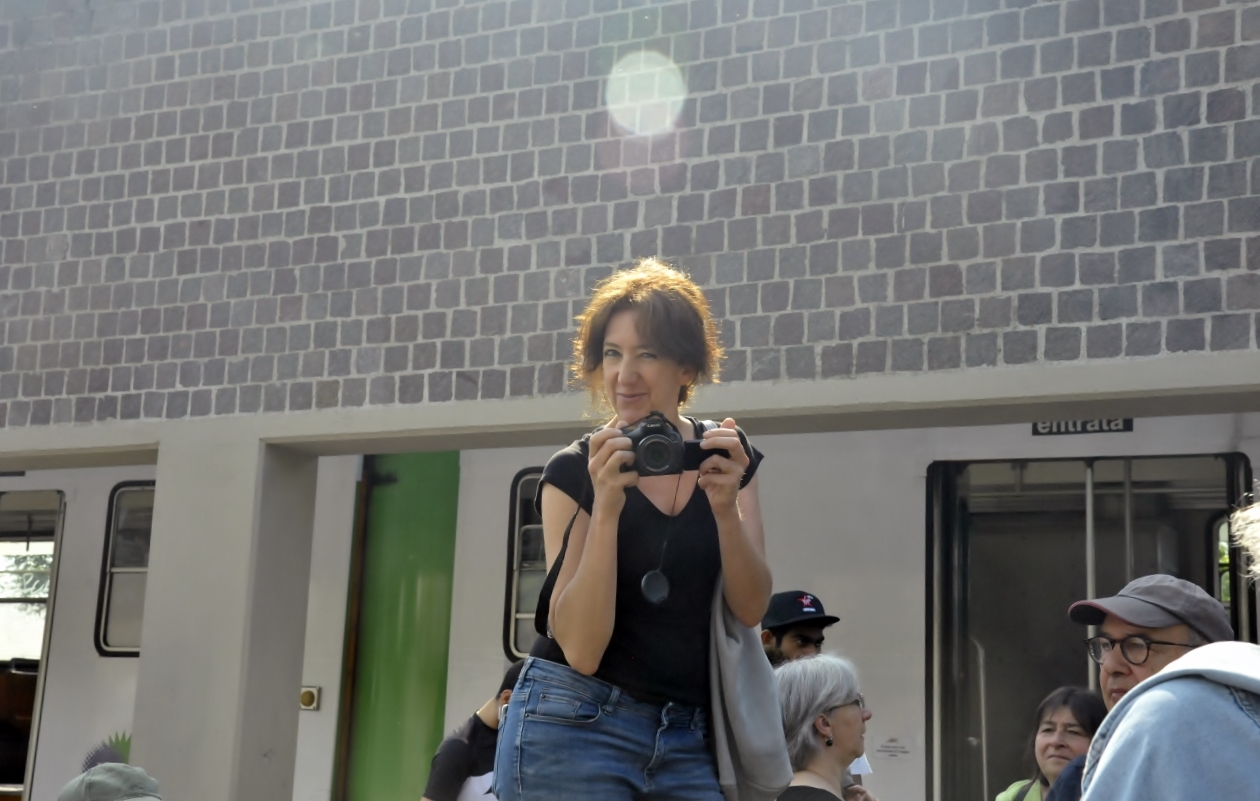 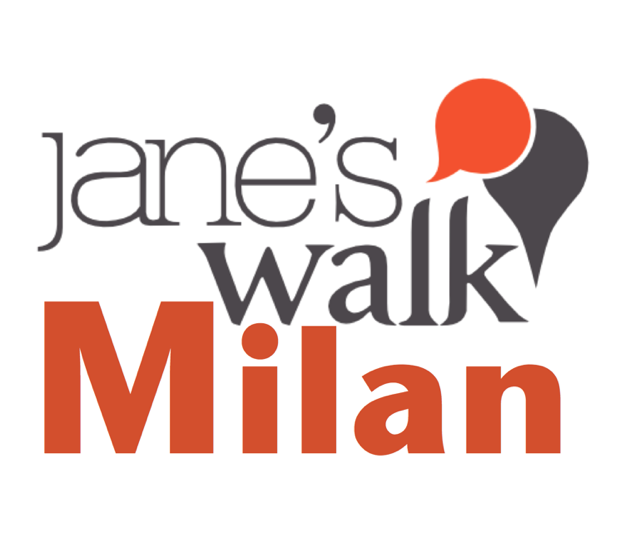 Wednesday, June 6, 2018
Luca Lo Re, City organizer Milano, Social Senior Laboratori di quartiere Comune di Milano